Заседание рабочей группы по нормативно-правовому обеспечению развития информационного общества на региональном уровне
координационного совета по информационным ресурсам, технологиям и связи Межрегиональной ассоциации экономического взаимодействия субъектов
Российской Федерации «Сибирское соглашение»

г. Барнаул, 29.06.2016
Об опыте реализации Концепции региональной информатизации в Алтайском крае (образование)Дюкова Евгения Петровна, начальник сектора информатизации Главного управления образования и молодежной политики Алтайского края
Распоряжение Правительства Российской Федерации № 2769-р от 29.12.2014 «Об утверждении Концепции региональной информатизации»
К числу отраслей экономики и социальной сферы, секторов государственного и муниципального управления, развитие которых в регионах осуществляется с широким использованием информационно-коммуникационных технологий, относятся образование…
Развернуты и внедрены в управленческую деятельности  АИС «Сетевой край. Образование» (общеобразовательные организации) и АИС «Е-услуги. Образование» (дошкольное образование). 



Внедряются АИС «Сетевой край. Образование» (дошкольные образовательные организации, профессиональные образовательные организации, организации дополнительного образования детей) и АИС «Е-услуги. Образование» (общее  образование, профессиональные образовательные организации, организации дополнительного образования детей). 

Создается региональный сегмент межведомственной системы учета контингента.
… рекомендуется обеспечить на региональном уровне использование дистанционных форм подачи заявлений, постановки на учет и зачисления в организации дошкольного, среднего, 
профессионального, 
…, а также дополнительного образования, 
дистанционный доступ к сведениям об успеваемости, результатам экзаменов, аттестаций.
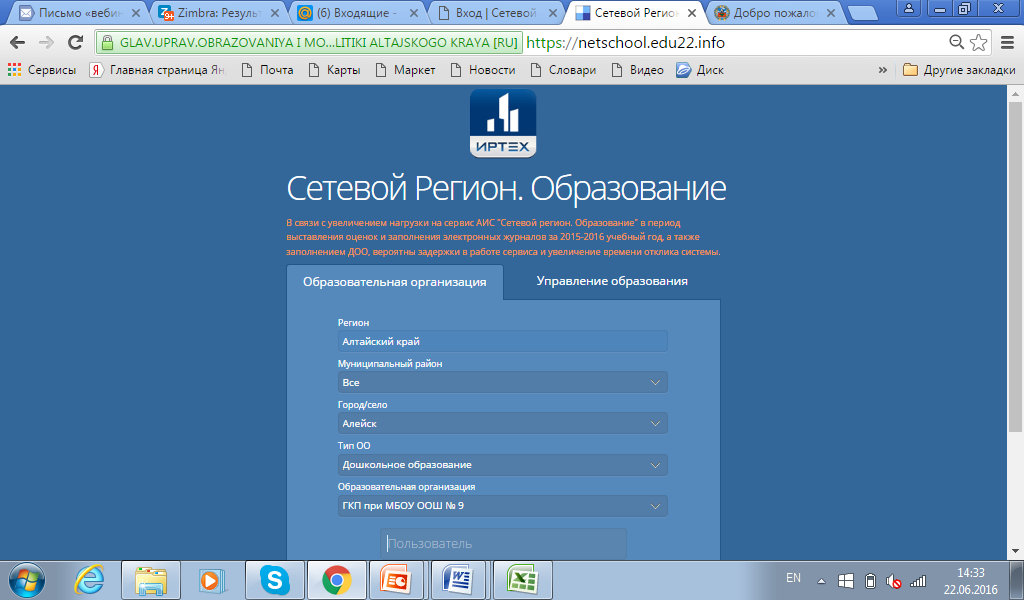 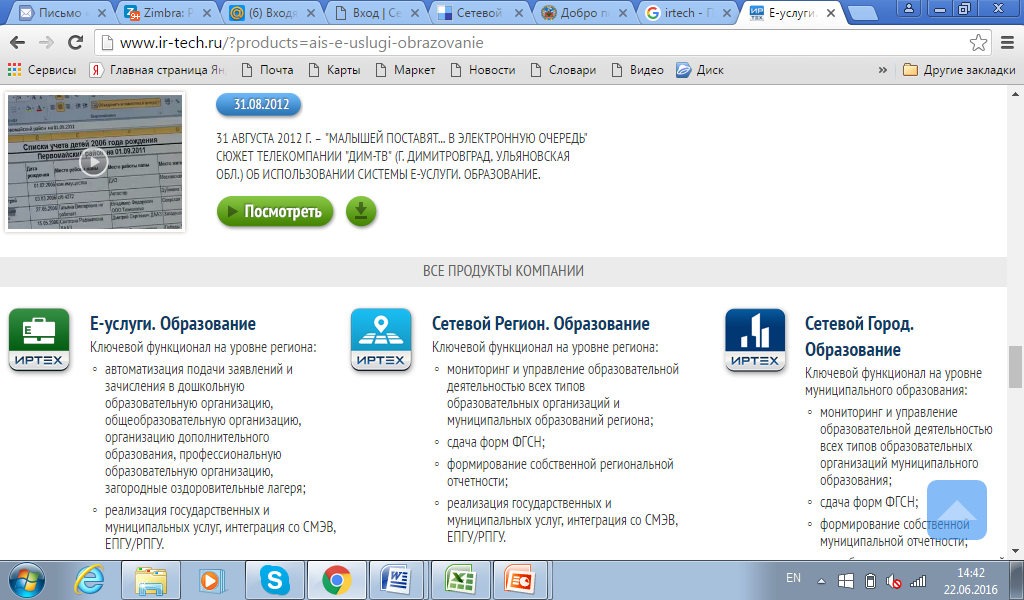 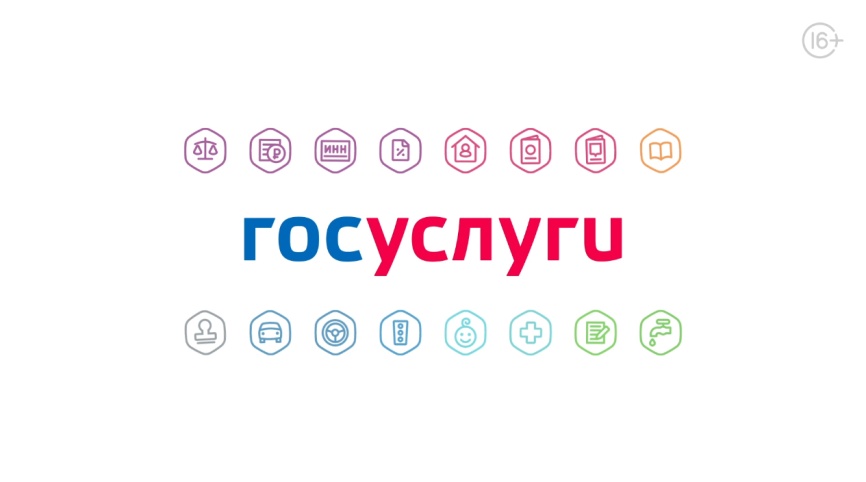 В СМЭВ зарегистрированы электронные сервисы для получения заявлений с ЕПГУ:
 «Сервис для обработки заявлений в ДОО»;
 «Предоставление информации о текущей успеваемости учащегося, ведение электронного дневника и электронного журнала успеваемости»;
«Предоставление информации об организации общедоступного и бесплатного дошкольного, начального общего, основного общего, среднего (полного) общего образования, а также дополнительного образования в общеобразовательных учреждениях, расположенных на территории субъекта РФ». 
При оказании государственной услуги «Лицензирование образовательной деятельности» используется межведомственное электронное взаимодействие.
При обращении за услугами в сфере образования в электронной форме для сокращения временных затрат граждан, а также для упрощения получения указанных услуг целесообразно обеспечивать предусмотренное законодательством межведомственное и межуровневое взаимодействие с органами внутренних дел, органами записи актов гражданского состояния, опеки и попечительства, социальной защиты и другими органами и организациями.
Для дистанционного обучения в сети в Алтайском крае используются система управления обучением «Moodle», АИС «Сетевой край. Образование»,  система видеоконференций «TrueConf».


В системе ВКС «TrueConf» зарегистрировано более 1000 пользователей.
Созданы условия для обучения не менее 180 детей-инвалидов с сохранным интеллектом, не имеющих медицинских противопоказаний для работы с компьютером, постоянно обучающихся индивидуально на дому по образовательным программам начального общего, основного общего, среднего общего образования.
Во втором квартале 2016 года получают образование дистанционно 183 ребенка-инвалида.
В целях модернизации образования для достижения современного качества учебных результатов и результатов социализации рекомендуется развитие на региональном уровне инструментов электронного, в том числе дистанционного, образования с возможностью видеоприсутствия для лиц с ограниченными возможностями.
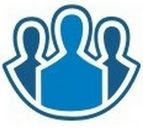 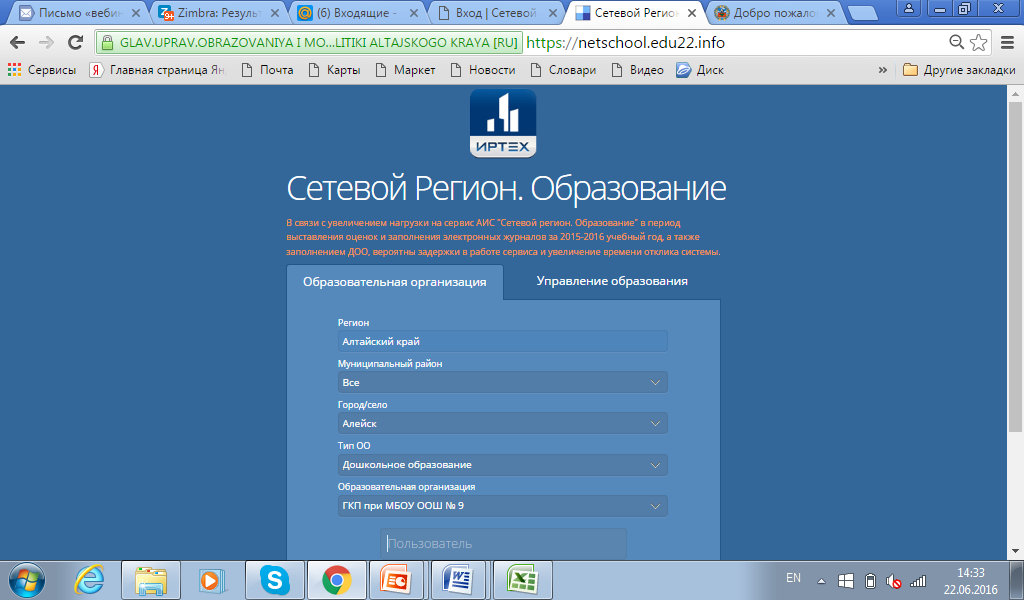 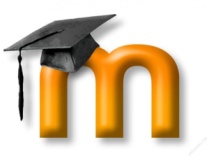 Создается региональный сегмент межведомственной системы учета контингента в соответствии с:
Распоряжением Правительства Российской Федерации от 25 октября 2014 г. № 2125-р (об утверждении концепции);
Распоряжением Правительства Российской Федерации от 14 февраля 2015 г. N 236-р  (об утверждении плана мероприятий («дорожной карты»)
Постановлением Администрации Алтайского края № 477 от 26.11.2016 «Об утверждении плана мероприятий («дорожной карты») по созданию регионального сегмента единой федеральной межведомственной системы учета контингента обучающихся по основным образовательным программам и дополнительным общеобразовательным программам»
Для повышения качества управления образованием необходимо формирование информационных систем учета обучающихся в образовательных учреждениях.
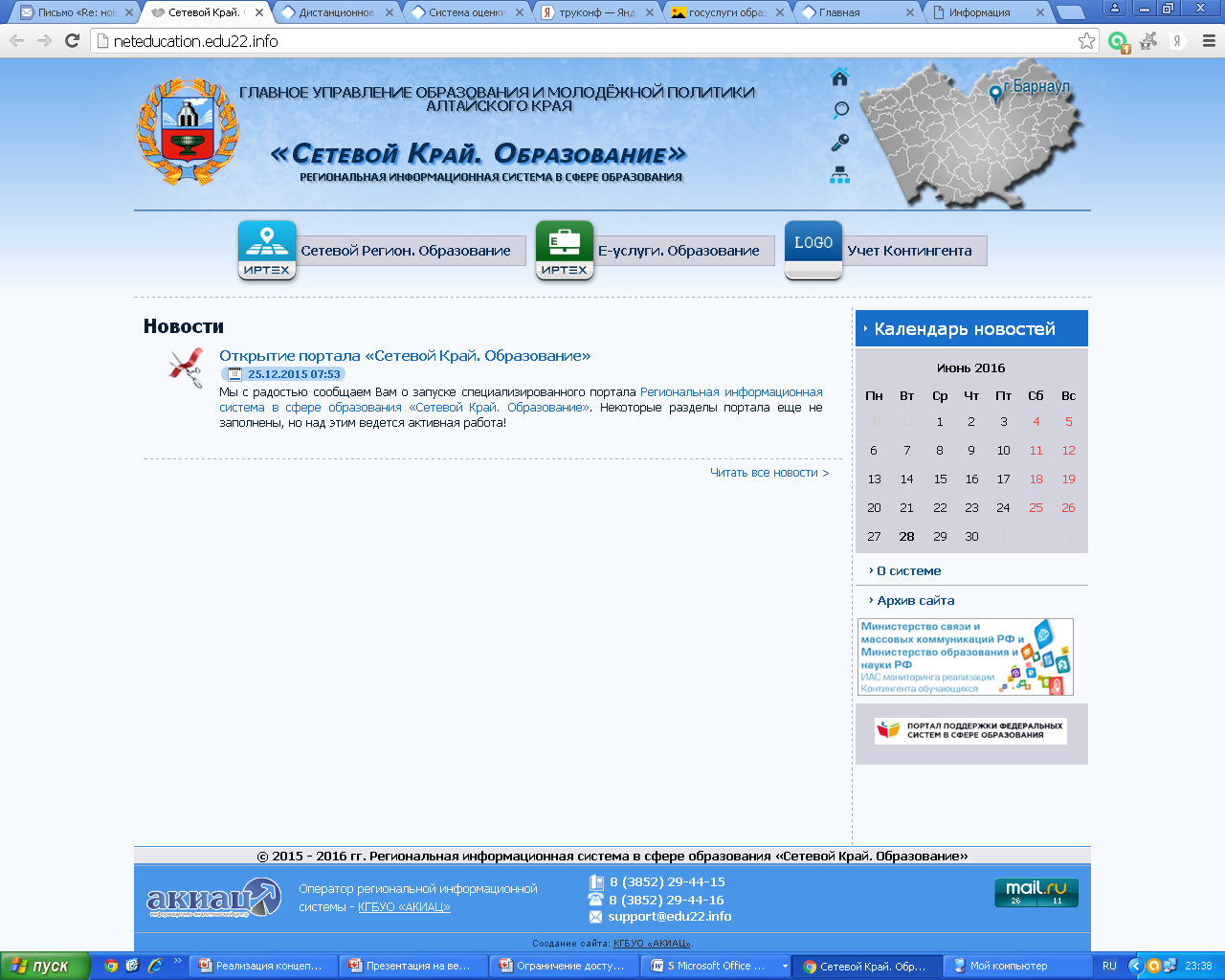 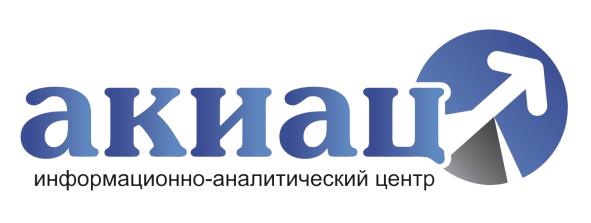 КГБОУ «Алтайский краевой информационно-аналитический центр» является  ресурсным центром в сфере организационного, аппаратно-технического обеспечения развития единой образовательной информационной среды Алтайского края. 

В центре обработки данных КГБУО АКИАЦ размещены информационные ресурсы, информационные системы совместно используемые образовательными организациями, органами управления образования (депозитарий электронных ресурсов, хостинг сайтов, системы учета контингента, РИС «ГИА», другие ресурсы)
Для снижения затрат на создание и эксплуатацию однотипных информационных систем в сфере образования целесообразно рассматривать возможность использования "облачных" технологий.
После внедрения использования АИС во всех уровнях образования планируется перейти на получение возможных отчетов исключительно в электронном виде из информационных систем регионального сегмента


Формы ведения журналов успеваемости в Алтайском крае (2015-2016 учебный год)
… органам государственной власти субъектов Российской Федерации и органам местного самоуправления,уполномоченным в сфере образования, рекомендуется осуществлять корректировку правовых актов в целях использования электронных форм ведения журналов и дневников и представления отчетных форм.
Информатизация образования:
Мероприятие «Развитие единой образовательной информационной среды» государственной программы «Развитие образования и молодежной политики в Алтайском крае» на 2014-2020 годы

Муниципальные программы и подпрограммы в области информатизации образования
Спасибо за внимание!
Дюкова Евгения Петровна, 
начальник сектора информатизации образования 
Главное управление образования и молодежной политики Алтайского края

Тел.: 298696
E-mail: dykova@gu.educaltai.ru
10